Grands enjeux de société		L’environnement																									Jean-Pierre Faugère Lydiane Nabec, Colette Voisin
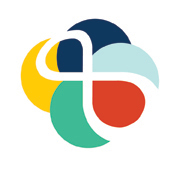 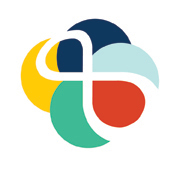 Projection d’extraits de la conférence de JP Delevoye 
Présentation du module 
 QROC
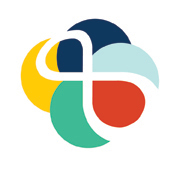 Objectifs pédagogiques et scientifiques du module
Thème : l’environnement

5 « sous-thèmes »
Energie
Mobilité
Santé
Alimentation
Action politique
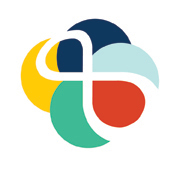 Energie – Environnement  Energie durable
Energie capable de répondre aux besoins actuels, sans compromettre la capacité des générations futures à répondre à leurs besoins  énergies renouvelables, technologies améliorant l’efficacité énergétique

Problématique de « l’économie circulaire » : Comment alimenter des besoins énergétiques mondiaux, dans un contexte de production d’énergie majoritairement polluante, de réserves d’énergies fossiles décroissantes et de besoins énergétiques croissants ? 
Produire autrement de l’énergie
diminuer les consommations et les rejets liés
réutiliser les déchets
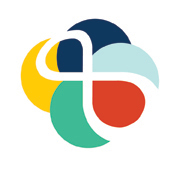 Mobilité – Environnement  Mobilité durable
Une double problématique en termes d’analyse d’impact

Transports et environnement : Impact d’une demande toujours croissante de transport sur l’environnement (mondialisation des échanges, accélération des moyens de transport  …). 

Migrations et environnement : Impact des changements environnementaux sur les mouvements migratoires humains et les équilibres géopolitiques.
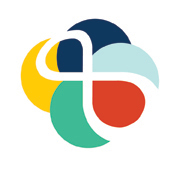 Santé – Environnement
Effets des changements environnementaux, des conditions de vie et de travail sur la santé  Une double problématique en termes d’analyse d’impact et de politique publique 

Les impacts de l’environnement sur la santé Identification des risques sanitaires liés aux pollutions des milieux de vie et aux agents physiques

Les politiques de santé publique  choix stratégiques des pouvoirs publics pour améliorer la santé de la population définition des priorités, objectifs à atteindre, champs d’intervention, moyens mis en œuvre…
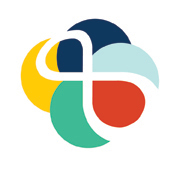 Agriculture- Alimentation- Environnement
Une triple problématique autour des modes de production agricoles et des pratiques alimentaires pour nourrir la population en qualité et en quantité aujourd'hui et demain, dans le respect de l'environnement. 

Agriculture et environnement : compatibilité d’une agriculture économiquement viable, d’une alimentation suffisante (quantitativement et qualitativement) et de la protection de l’environnement

Agriculture et santé : impacts sanitaires des pratiques agricoles

Alimentation et agriculture dans les rapports entre pays développés et pays en voie de développement
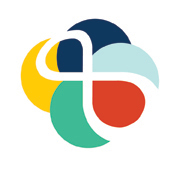 Approches politiques du changement climatique
Jusqu’à une période récente, l’environnement a été porté par les experts (le plus connu étant le GIEC avec en face les climatosceptiques) ou par les mouvements écologiques (très variés). Aujourd’hui émergent de nouveaux modes d’action dont Greta Thunberg et le mouvement Extinction Rébellion sont, dans des genres différents, les expressions les plus fortes. 

 Analyses  : quelles sont les visions de l’environnement et du changement climatique  des différentes organisations mobilisées sur ces thèmes.

Mode d’action : quels sont les modes d’action employés ; pourquoi évoluent-ils ?
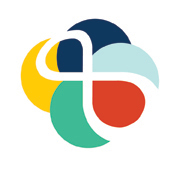 Méthodologie : construction d’une 	problématique 	 comment interroger un sujet
Une problématique correspond à un questionnement général entraînant des questions partielles 
Elle traduit une situation qui « fait problème », ne débouchant pas sur une réponse immédiate 
Elle doit mettre en jeu une argumentation, incitant à la formulation d’hypothèses, qu’il conviendra de valider ou d’invalider
Un même sujet peut faire émerger plusieurs problématiques selon le point de vue, le prisme par lequel on regarde le thème de l’étude.

 Une problématique est un ensemble ordonné de questions,  sur un sujet dont l'enjeu est important et auquel il convient d'apporter une réponse structurée.
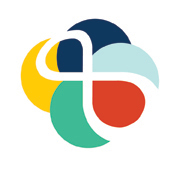 Une problématique en sciences sociales : des enjeux sociaux, économiques, géopolitiques, sociétaux …
Questions de nature historique  

Pourquoi une question nouvelle émerge-t-elle ? 
	Pour des raisons objectives (ex réchauffement climatique) ? 
	Parce que les médias, l’opinion s’en emparent ? 
	….

Est-ce qu’un problème nouveau en rappelle un autre plus ancien ?
	ex montée de l’extrême droite
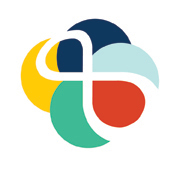 Une problématique en sciences sociales : des enjeux sociaux, économiques, géopolitiques, sociétaux …
Questions sociologiques

Quels sont les acteurs en présence :  entreprises, consommateurs, travailleurs, syndicats, Etat, collectivités locales, partis politiques, média…?

Quels sont les différentes formes d’organisation politique et d’exercice du pouvoir : 
Lieu de pouvoir : mondial (FMI, ONU, OMS, OMC) européen, national, local 
Pouvoirs publics /pouvoirs privés : entreprises, Lobbies, ONG..
Pouvoirs d’influence : media, marchés
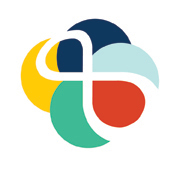 Une problématique en sciences sociales : des enjeux sociaux, économiques, géopolitiques, sociétaux …
Questions sociologiques

Cette question peut-elle être envisagée de façons différentes selon les groupes sociaux  ? 

Catégories sociales favorisées / catégories sociales modestes
Selon le degré d’éducation
Ville / banlieue / campagne
Hommes / femmes
Jeunes / adultes / séniors
Français  /immigrés…
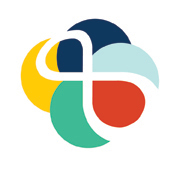 Une problématique en sciences sociales : des enjeux sociaux, économiques, géopolitiques, sociétaux …
Questions politiques

La question pose-t-elle des problèmes

de liberté  ? Quelles libertés ? opinion, expression, aller et venir,  entreprendre…
d’égalité ? Quelle égalité ? Egalité des droits ? Egalités des situations ? Faut-il des  discriminations positives ?
de solidarité ? De cohésion sociale ?
de droits ? quels droits ? à la santé, au logement, à l’éducation

Quelles sont les solutions politiques ?
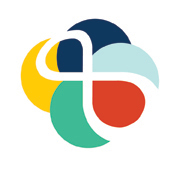 Une problématique en sciences sociales : des enjeux sociaux, économiques, géopolitiques, sociétaux …
Questions économiques 
Quelles sont les causes économiques d’une question :
Mondialisation
Développement des flux de marchandises, des flux de capitaux (bulle)
Développement des migrations
Développement / fermeture du marché
« Révolution » technologique …

Quelles sont les solutions économiques d’une question 
Modes d’intervention publique (Etat producteur, Etat providence, Etat Régulateur) ou marché 
Europe : libéralisme ou protectionnisme, sortie de l’euro ?
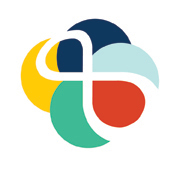 Organisation du travail
Du 7 février à …


Choix du thème aujourd’hui (groupes de travail)

Choix du sujet (dans l’un des 5 sous-thèmes Energie, Mobilité, Santé, Alimentation) pour le 5 mars

A partir du 5 mars, constitution au niveau de chaque groupe d’une base documentaire relative au sujet retenu, alimentée chaque semaine (portfolio, classeur, google drive …)  contrôle de l’incrémentation
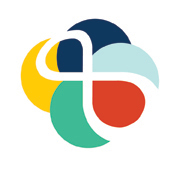 Organisation du travail
Semaine du 25 au 29 mai

Fonctionnement en mode projet
Travail en ateliers à partir de votre base documentaire ; restitution 1 jour sur 2 sur l’avancement du travail (problématique et produit de restitution)
Conférences de spécialistes sur les thèmes lundi et mardi (1h30 dont ½ h de débat)
Restitution le Vendredi matin
	Restitution format libre (vidéo, journal, émission TV, jeu de plateau, posters …) + 2 pages présentant le projet, justifiant le choix du support de restitution, ce que le projet vous a apporté …
Débriefing le vendredi AM par groupe et en plénière
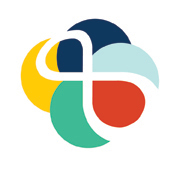 Organisation du travail
Evaluation 

Prend en compte l’ensemble des activités à partir d’aujourd’hui

Mixte (pairs et équipe pédagogique)

Grille critériée
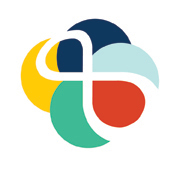 Définir les notions suivantes et répondre aux questions
Développement durable
Ecologie
Salaire net, coût du travail
Citez des revenus qui ne sont pas des salaires
Quelles sont les grandes catégories socio professionnelles ?
Dette, déficit, quelle différence ?
Chiffre d’affaires,  valeur ajoutée, profit 
Investissement, amortissement
Comment mesure-t-on la richesse d’un pays ?
 Lorsque le prix augmente, la demande ? / lorsque la demande augmente, le prix ?